New Advocate Orientation
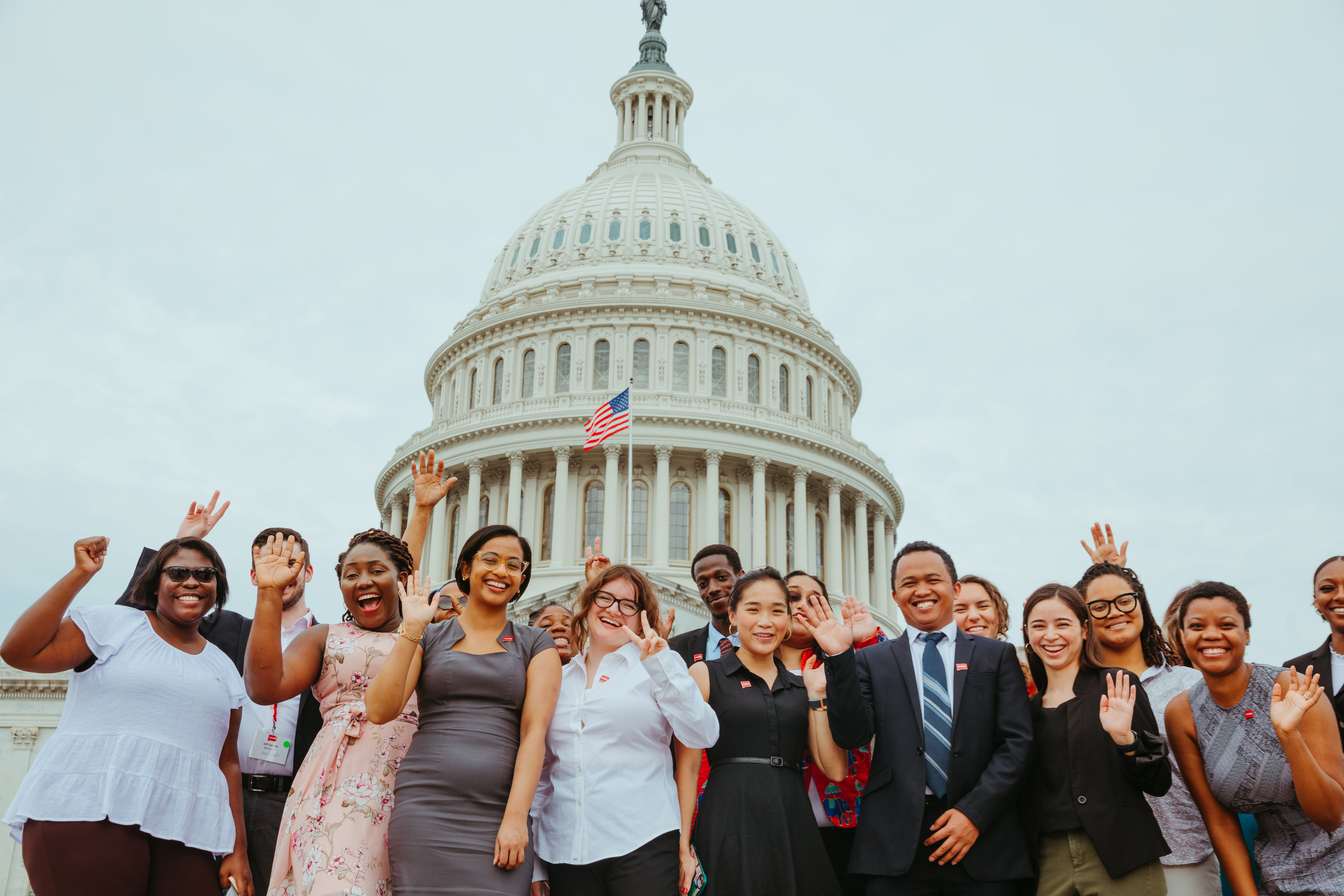 Welcome!
Use the chat to introduce yourself
Name
Pronoun
ONE WORD that describes why you're joining today
2
Keep in mind…
Stay on mute
Private chat if you have tech issues 
Live transcript available
Zoom tip
Want to rename yourself? Right click on your Zoom square and select “rename”
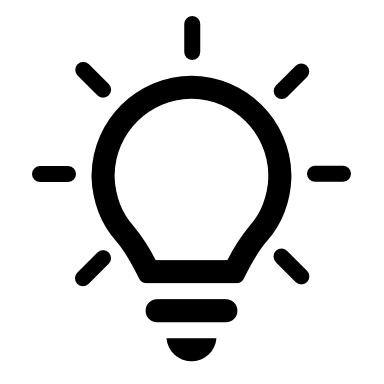 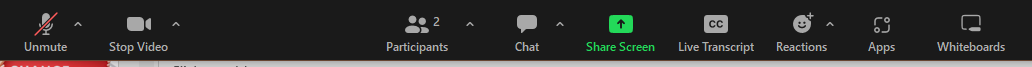 Agenda
About RESULTS 
Advocacy model 
U.S. & global campaigns 
Volunteering overview
Join the movement
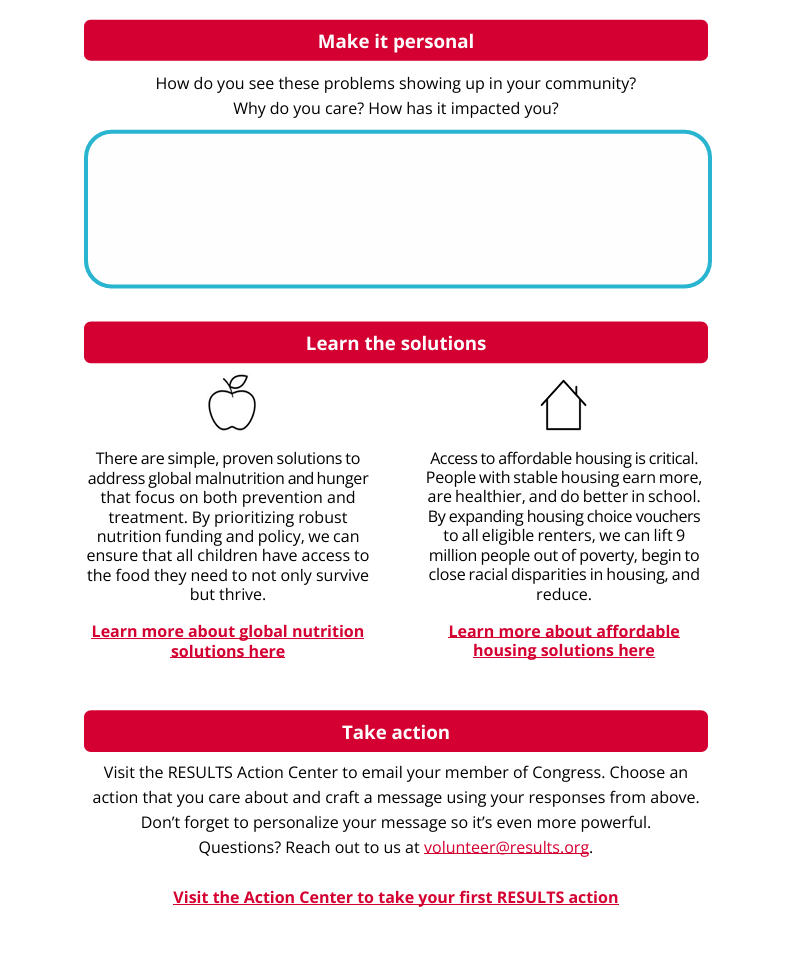 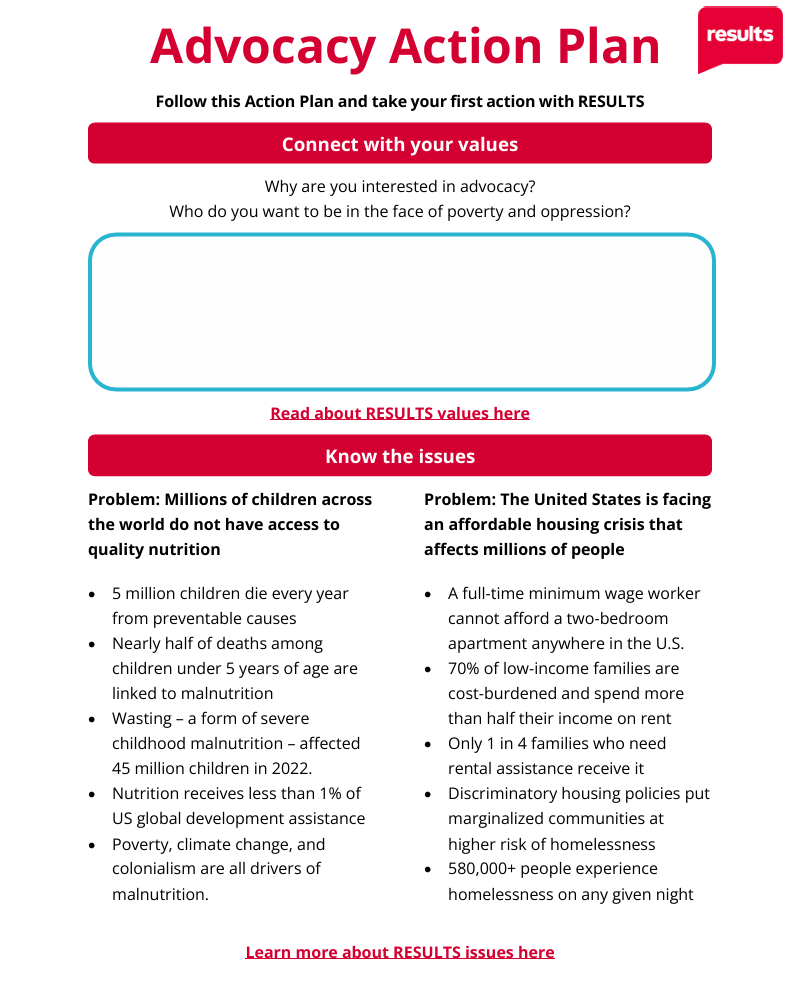 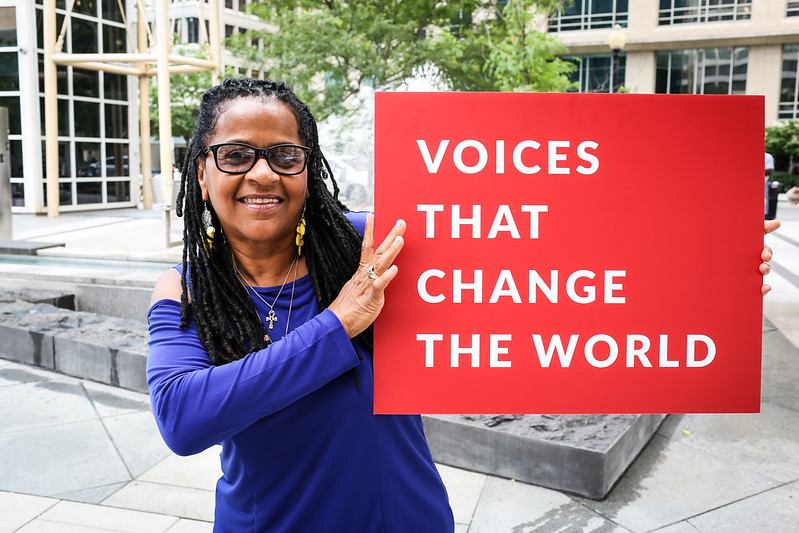 RESULTS is a movement of passionate, committed, everyday people. Together, we use our voices to influence political decisions that will bring an end to poverty.
RESULTS Values
We pledge to create space for all voices, including those of us who are currently experiencing poverty. We will address oppressive behavior in our interactions, families, communities, work, and world. 

With unearned privilege comes the responsibility to act so the burden to educate and change doesn’t fall solely on those experiencing oppression. When we miss the mark on our values, we will acknowledge our mistake, seek forgiveness, learn, and work together as a community to pursue equity.

Read more at: results.org/values
U.S. Grassroots Network
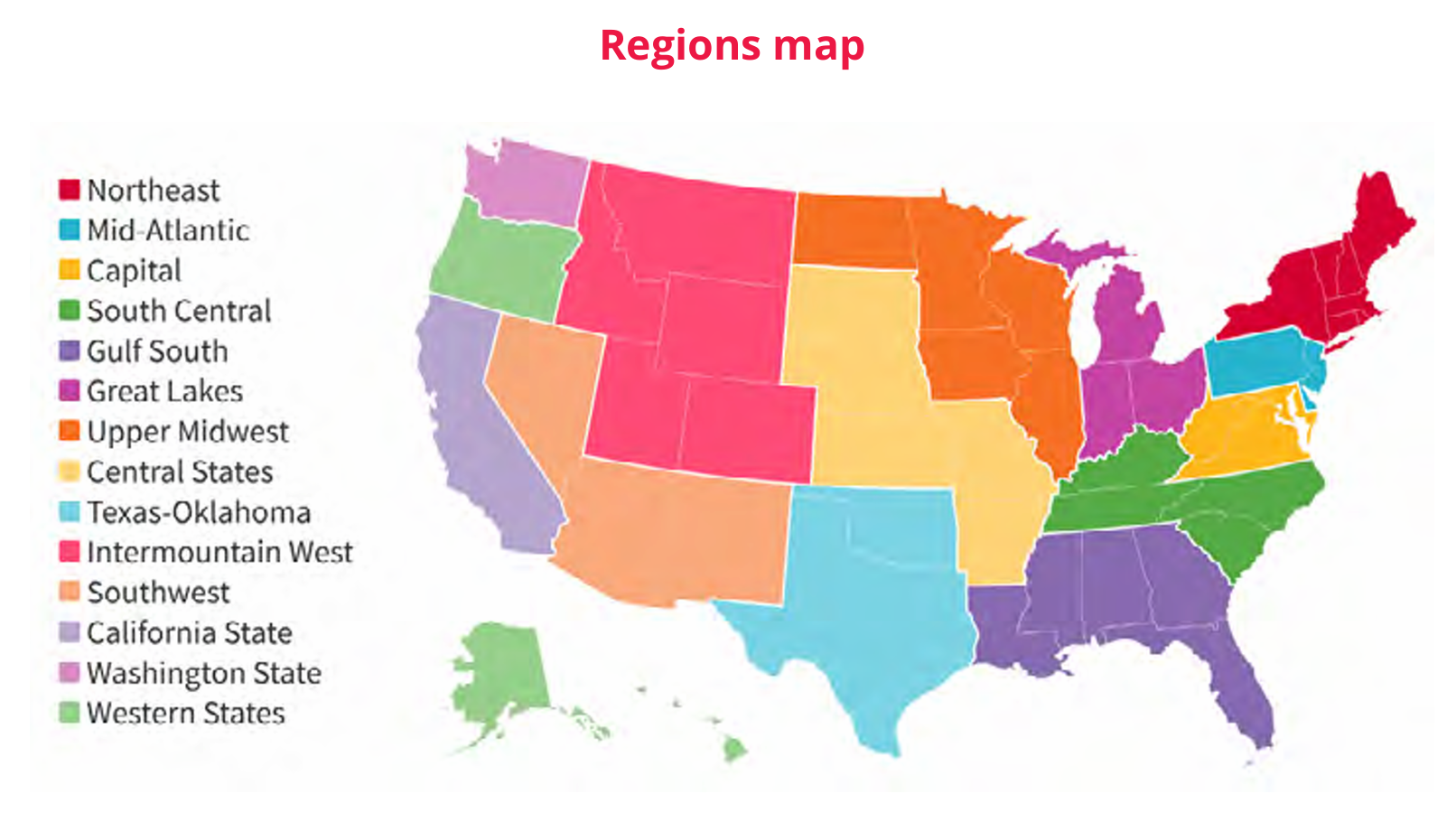 RESULTS Regions
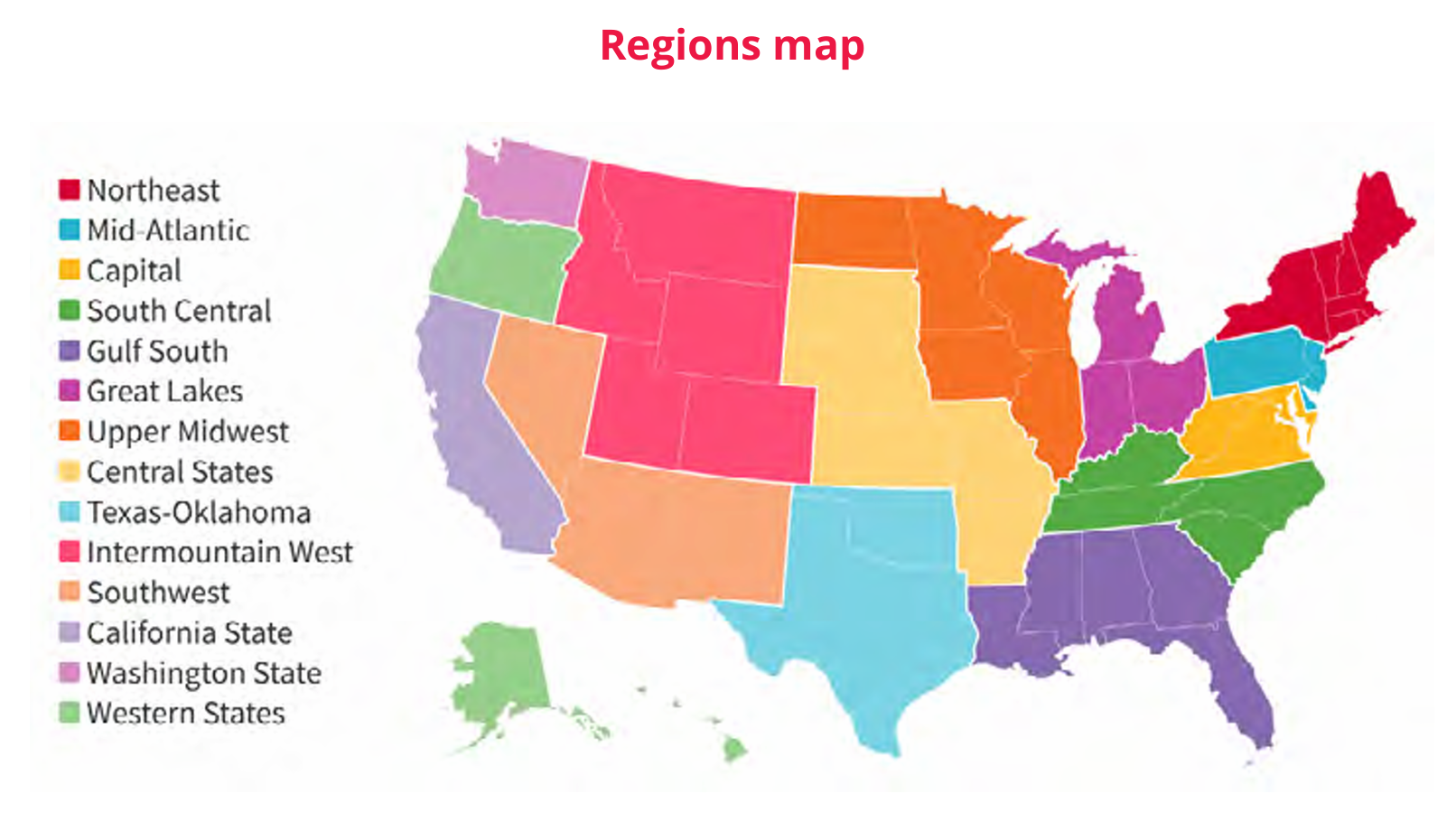 results.org/where-we-are/
8
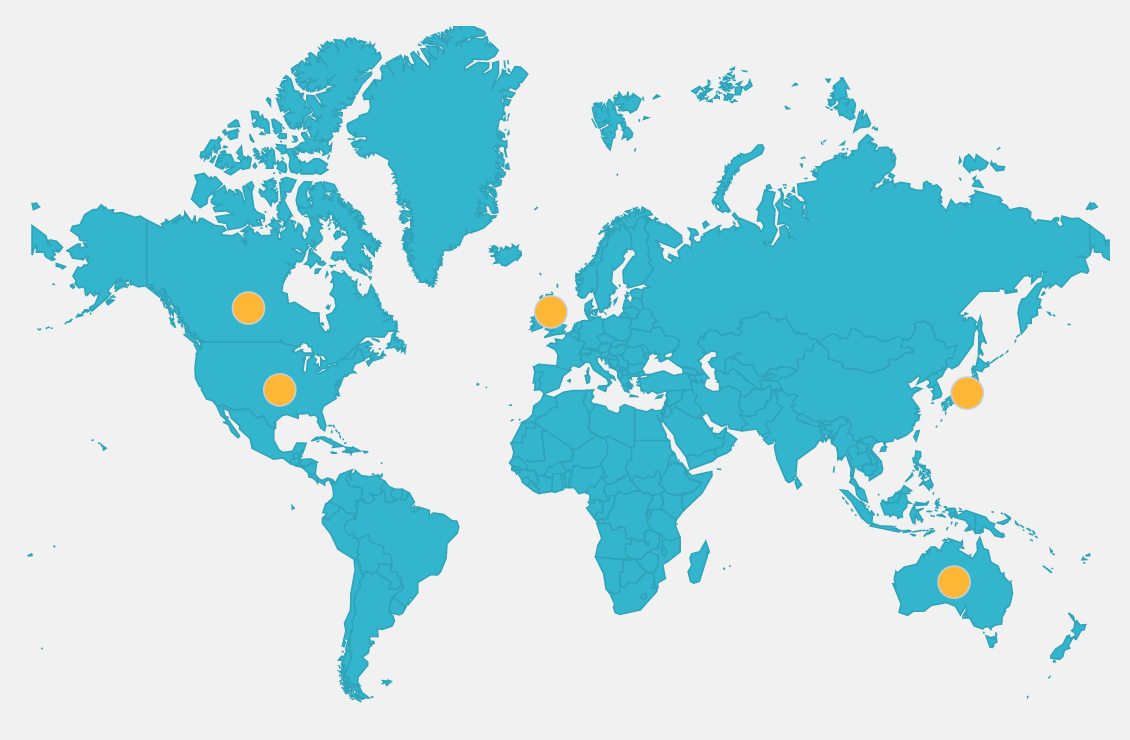 Worldwide Movement
RESULTS International
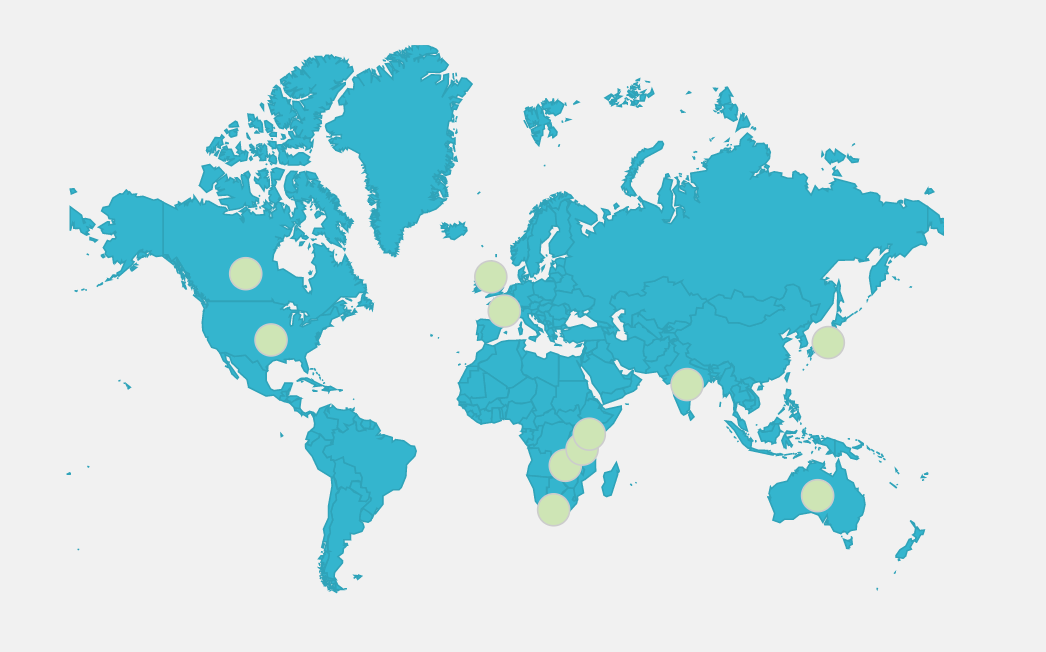 results.org/where-we-are/
ACTION Partners
9
Experts on Poverty
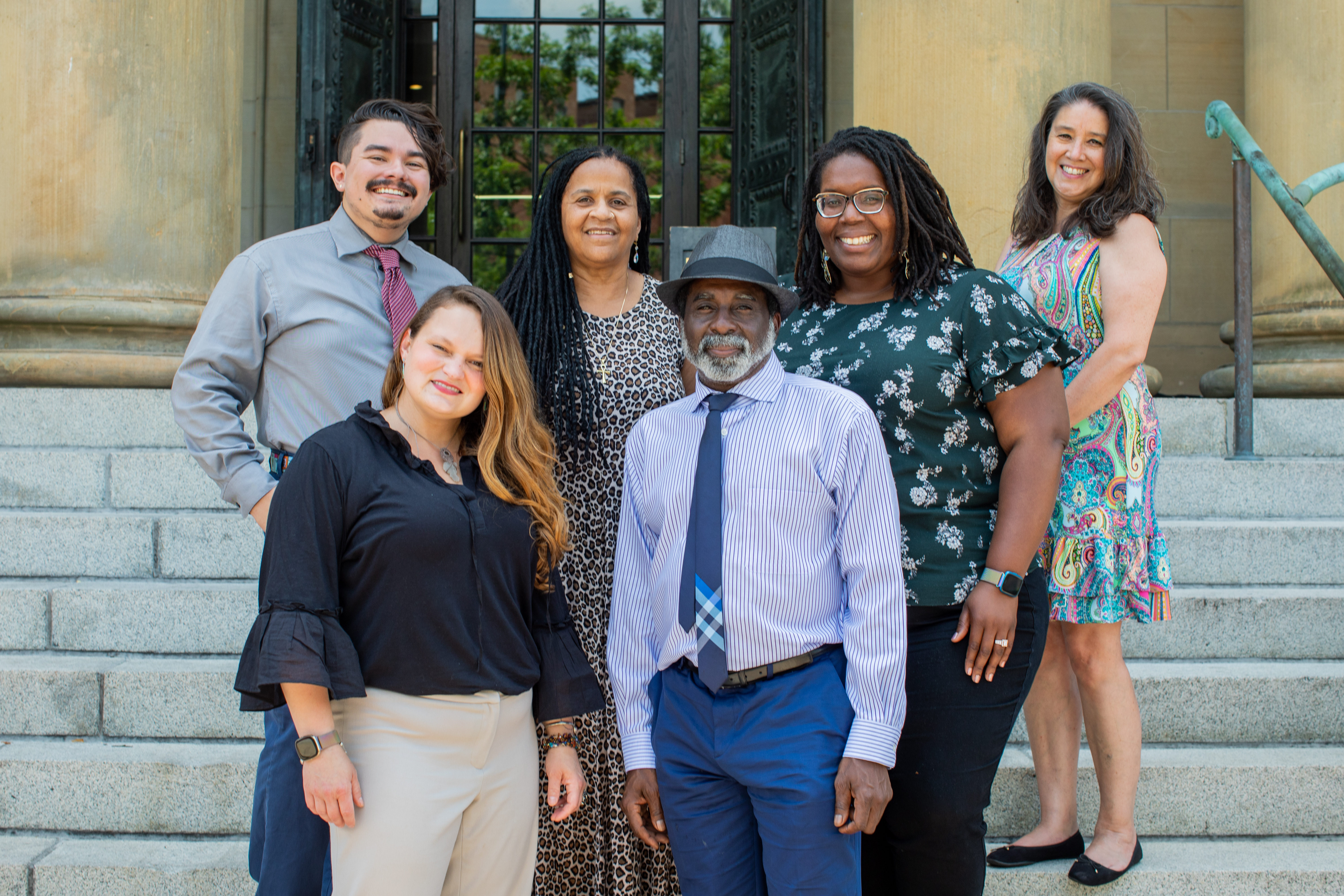 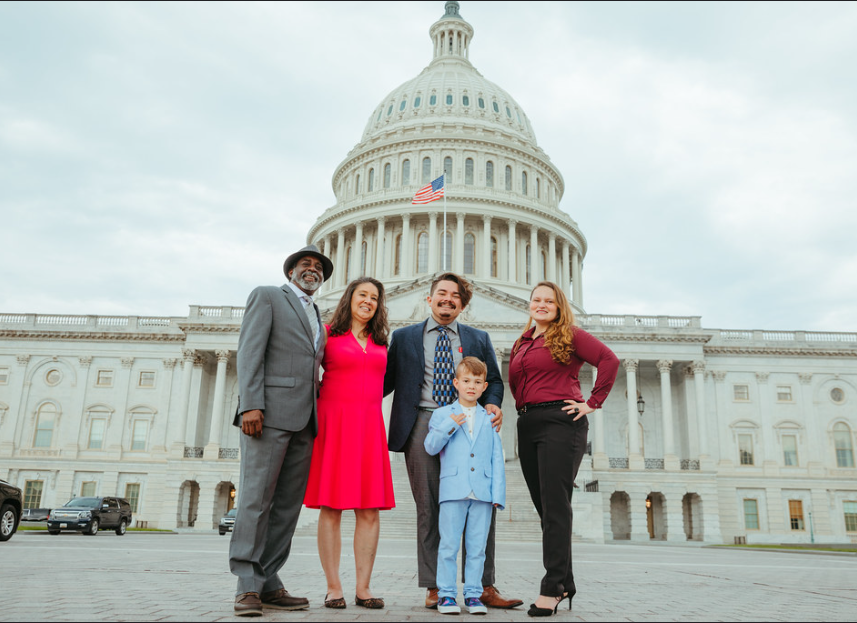 results.org/experts-on-poverty
10
RESULTS Fellows
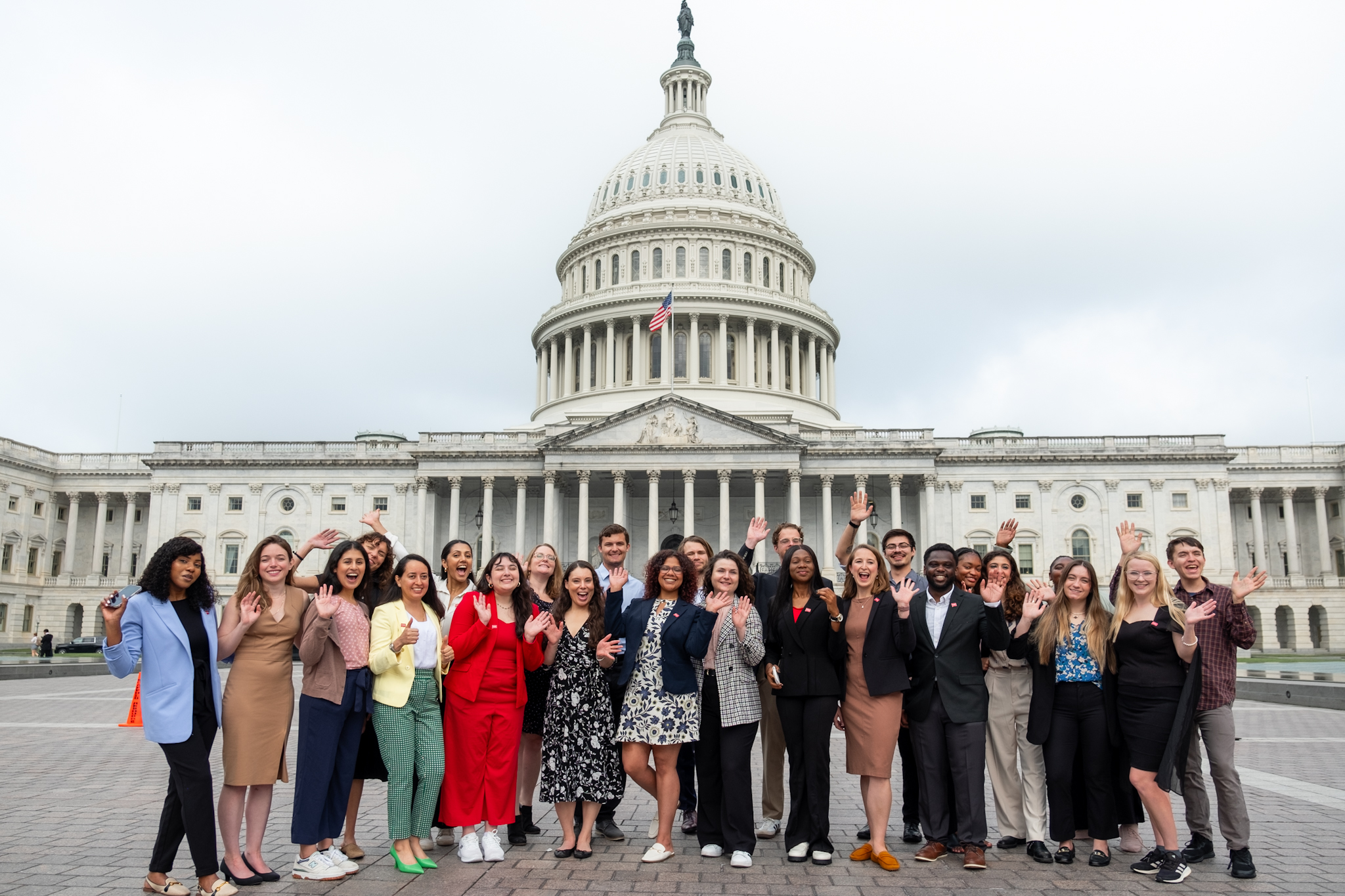 results.org/fellowship
11
What’s your “why”?
Write your answers in the Advocacy Action Plan!
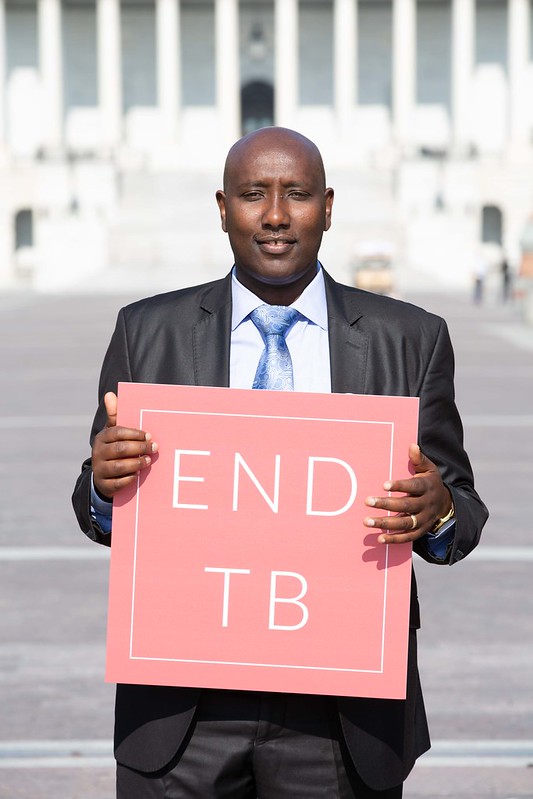 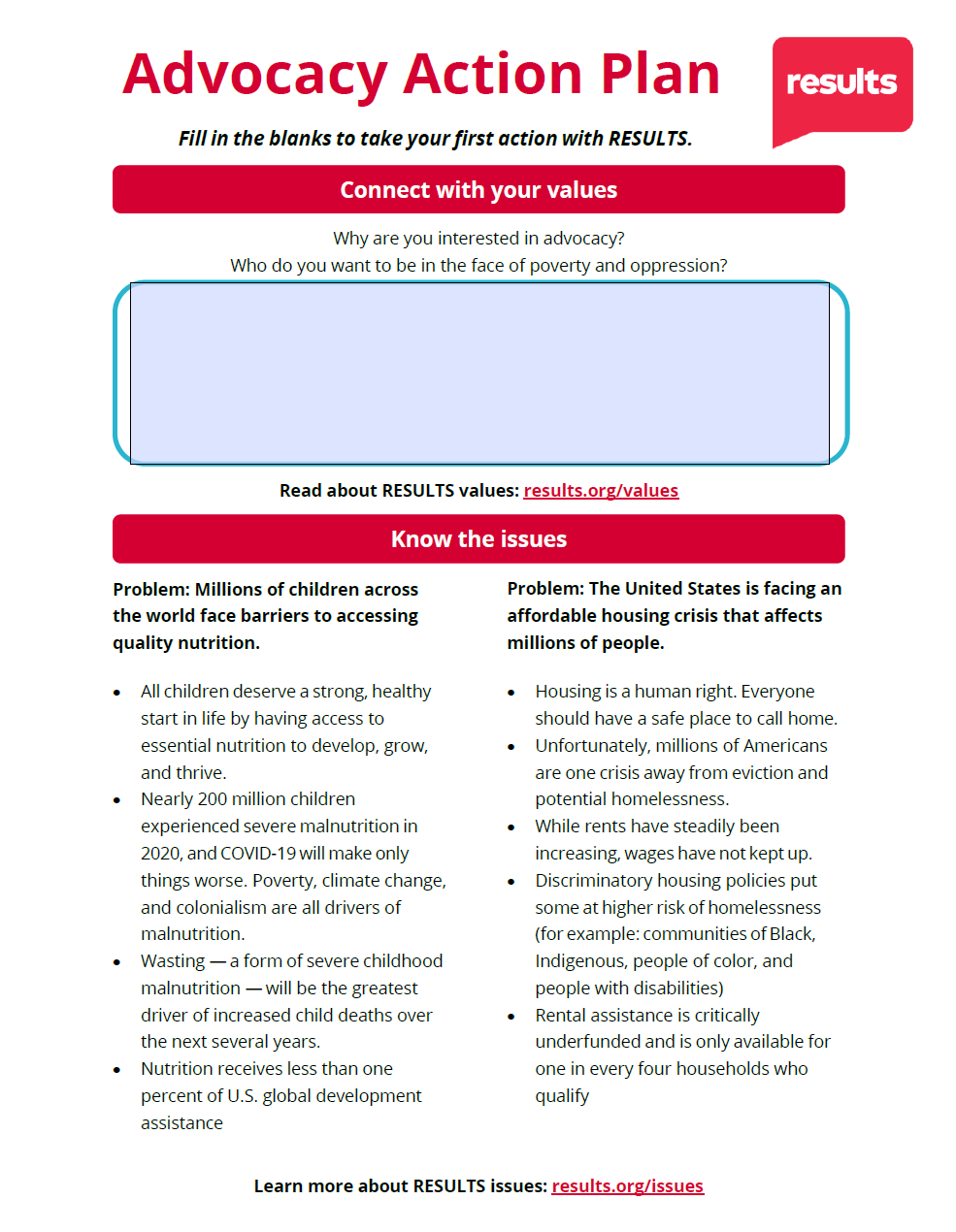 12
Advocacy Strategy
RESULTS Advocacy
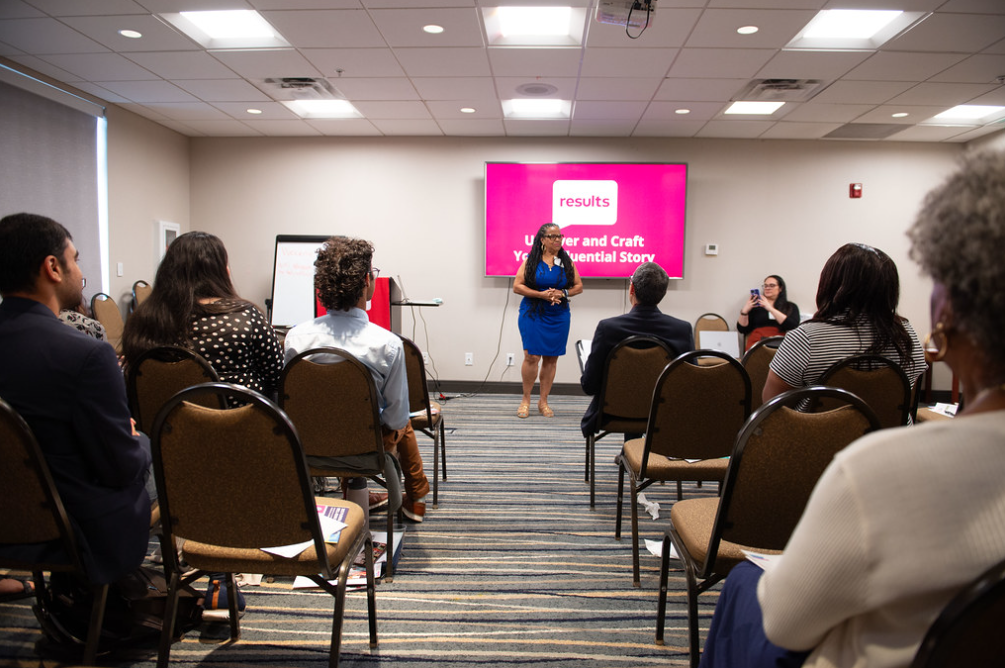 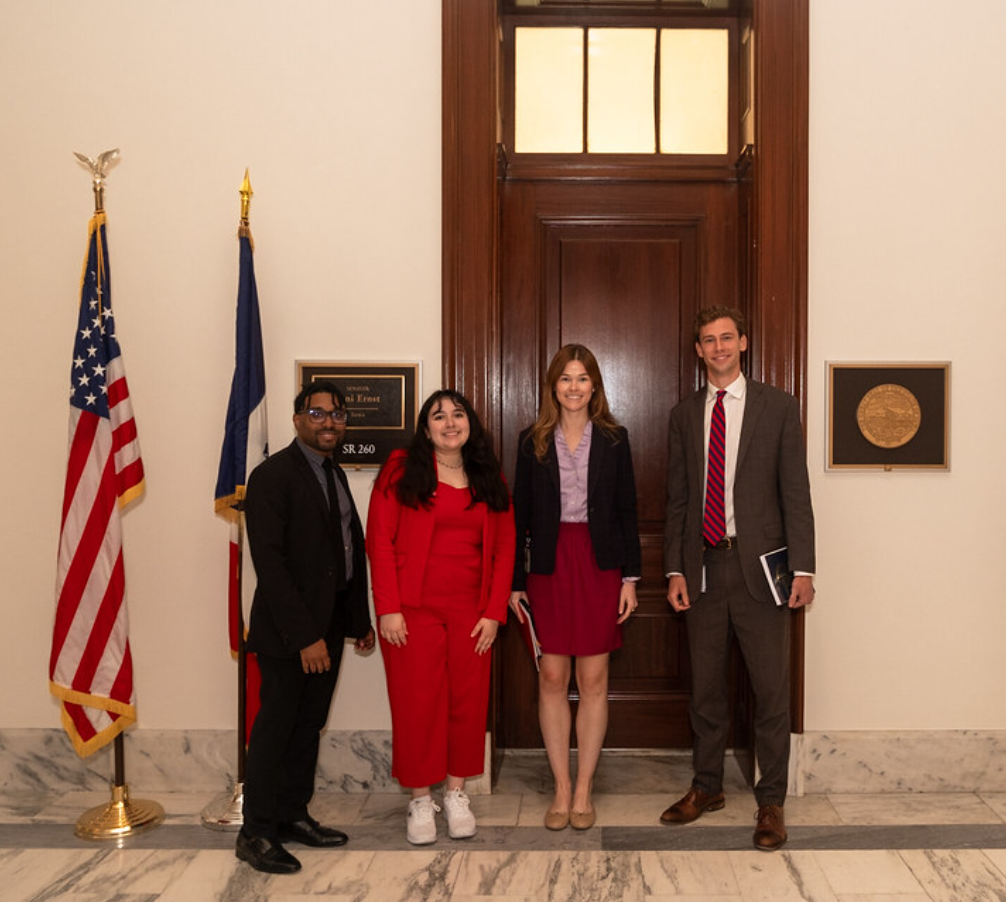 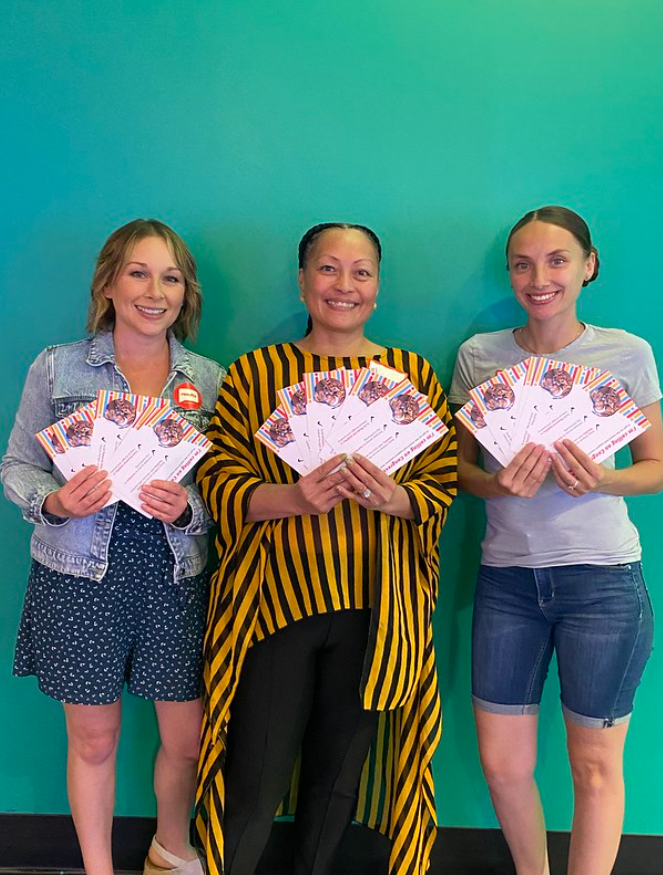 14
Influence
Trust
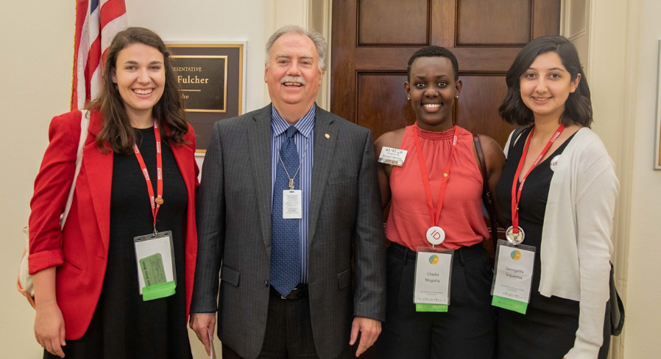 Relationships
Why Congress?
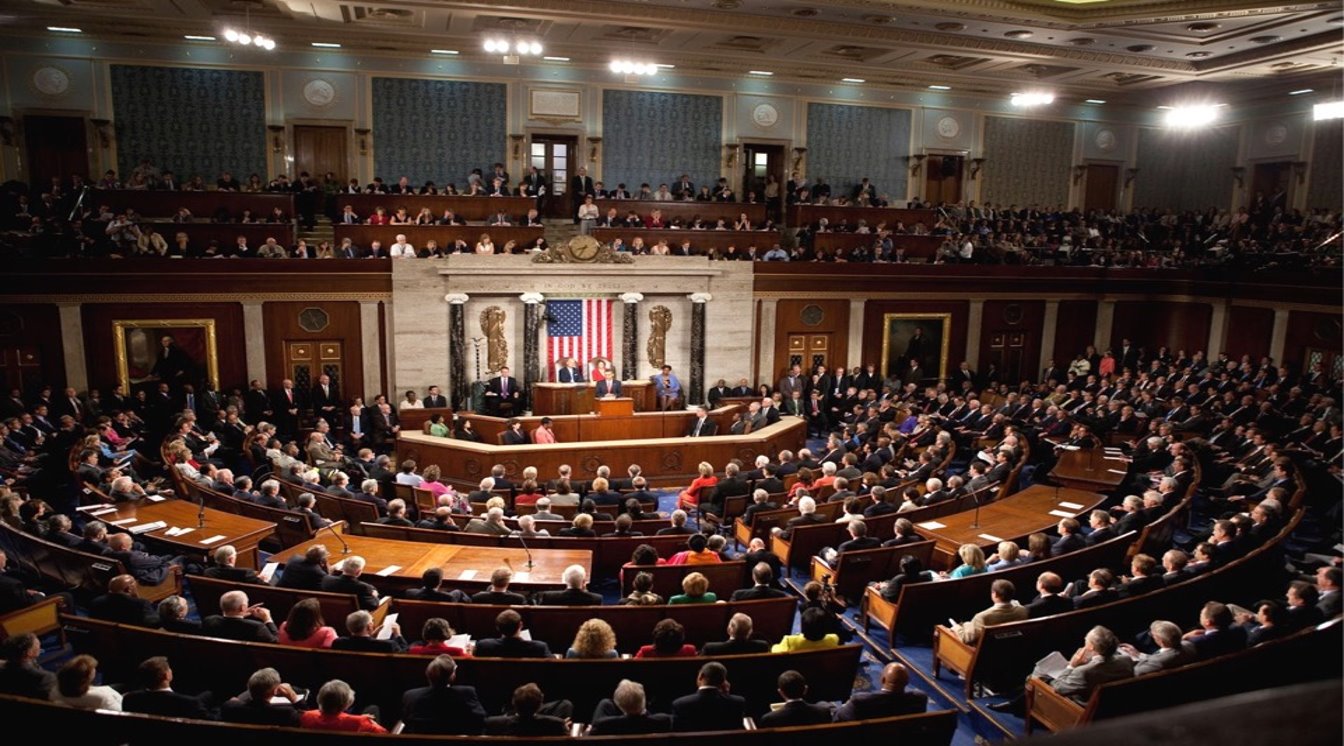 The government makes decisions about EVERYTHING
Taxes     Investments      Voting      Services
Yet, many people don’t know who represents them in Congress. Many will never contact their member of Congress or hold them accountable to their decisions.
Advocacy Skill
Do you know your members of Congress? (MoC)
Legislator Lookup
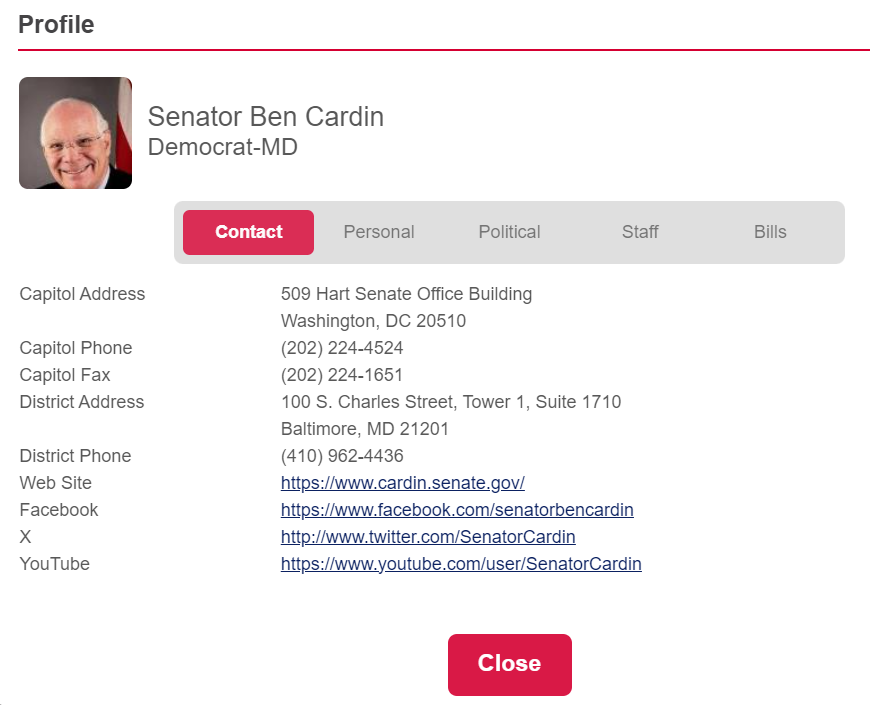 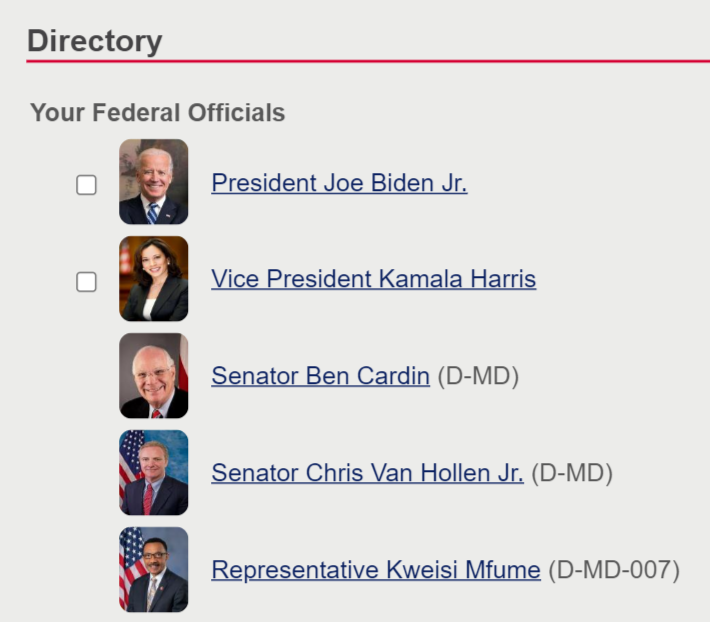 www.results.org/legislator-lookup
19
Advocacy Skill: 
Research your MoC
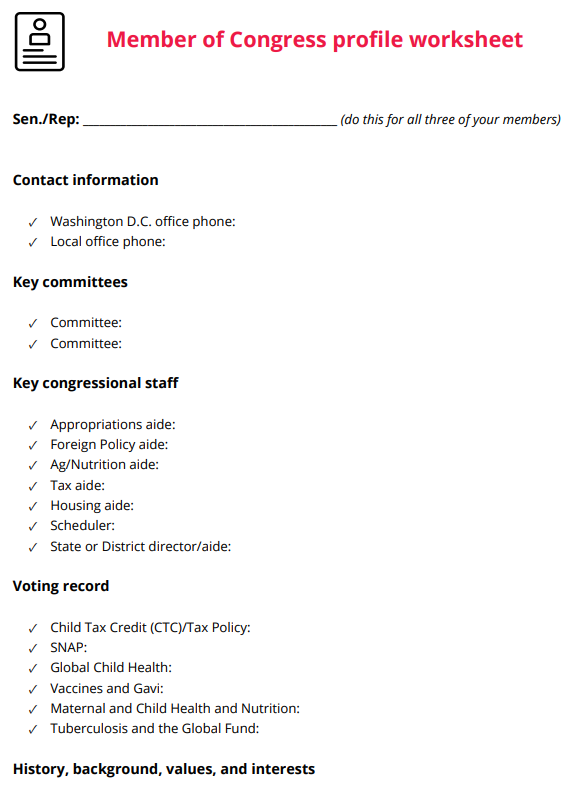 Key committees
Congressional staff
Voting Record
Background info
Download the New Advocate Starter Pack
20
The Issues
Issue Areas
Economic Opportunity 
& Security
Health & Nutrition
Education
U.S. Campaigns​
Child Tax Credit, Earned Income Tax Credit
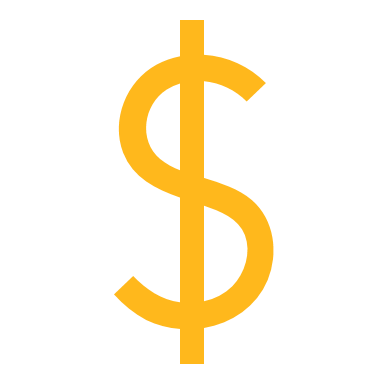 Renter's Tax Credit
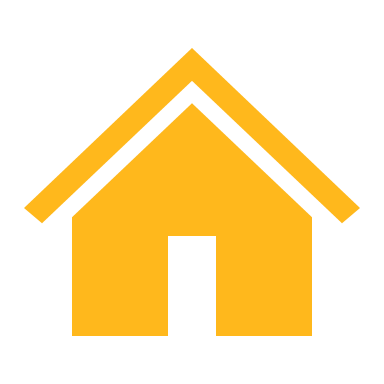 Supplemental Nutrition Assistance Program (SNAP)
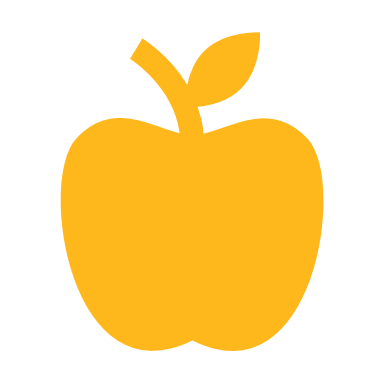 Global Campaigns​
Global Fund to Fight AIDS, TB and Malaria
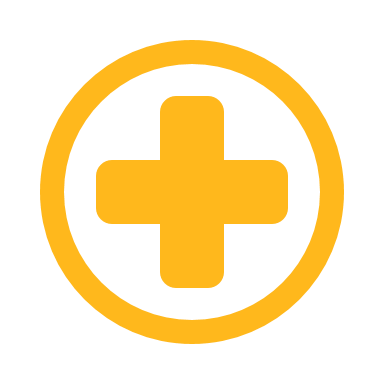 Gavi, the Vaccine Alliance
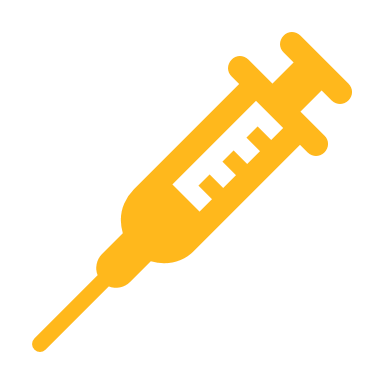 Appropriations
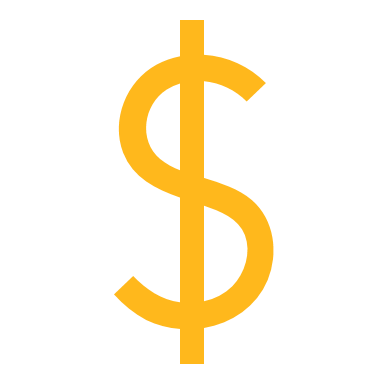 Make it personal
Why do you care about these issues?

How have these issues impacted you or your community?
Write your answers in the Action Plan!
25
Volunteering
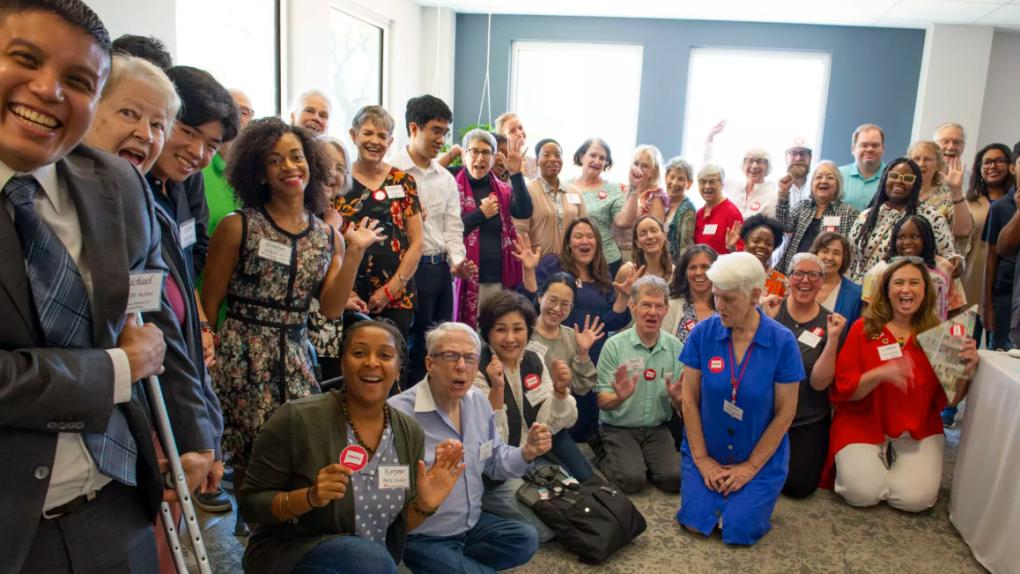 First 100 Days 2025
Join the RESULTS New Advocate Training & Action program
Staff led advocacy training & action meetings
Meet once a month via Zoom, 3rd week of the month 
Learn new skills, take action together
U.S. & Global Poverty Issue Education
Contact your member of Congress
Write a Letter to the Editor
Community organizing 101
RESULTS Resources
29
New Advocate Starter Pack
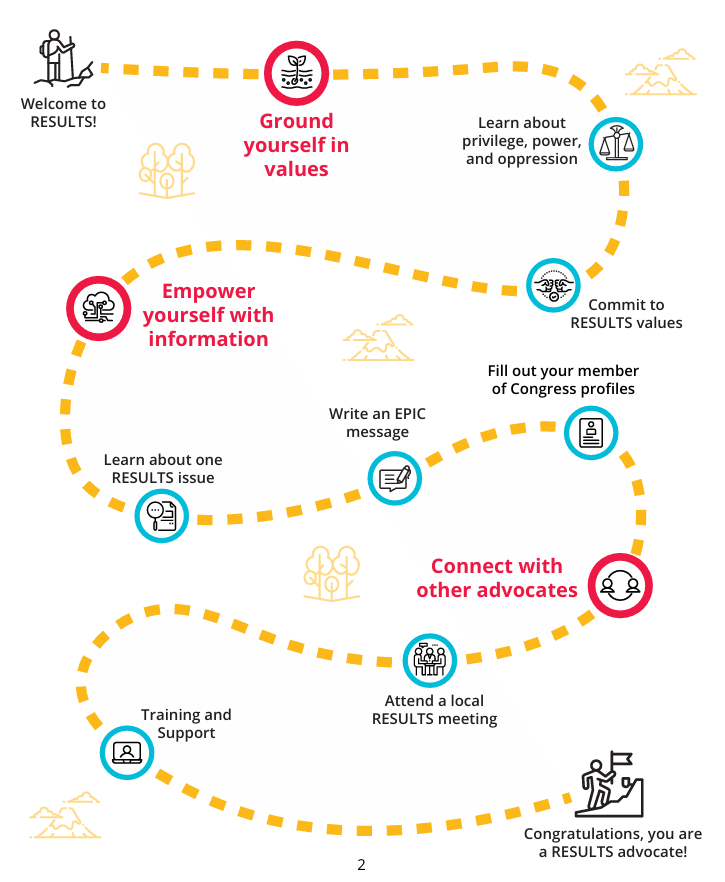 Start your advocacy journey with RESULTS
30
Join the movement
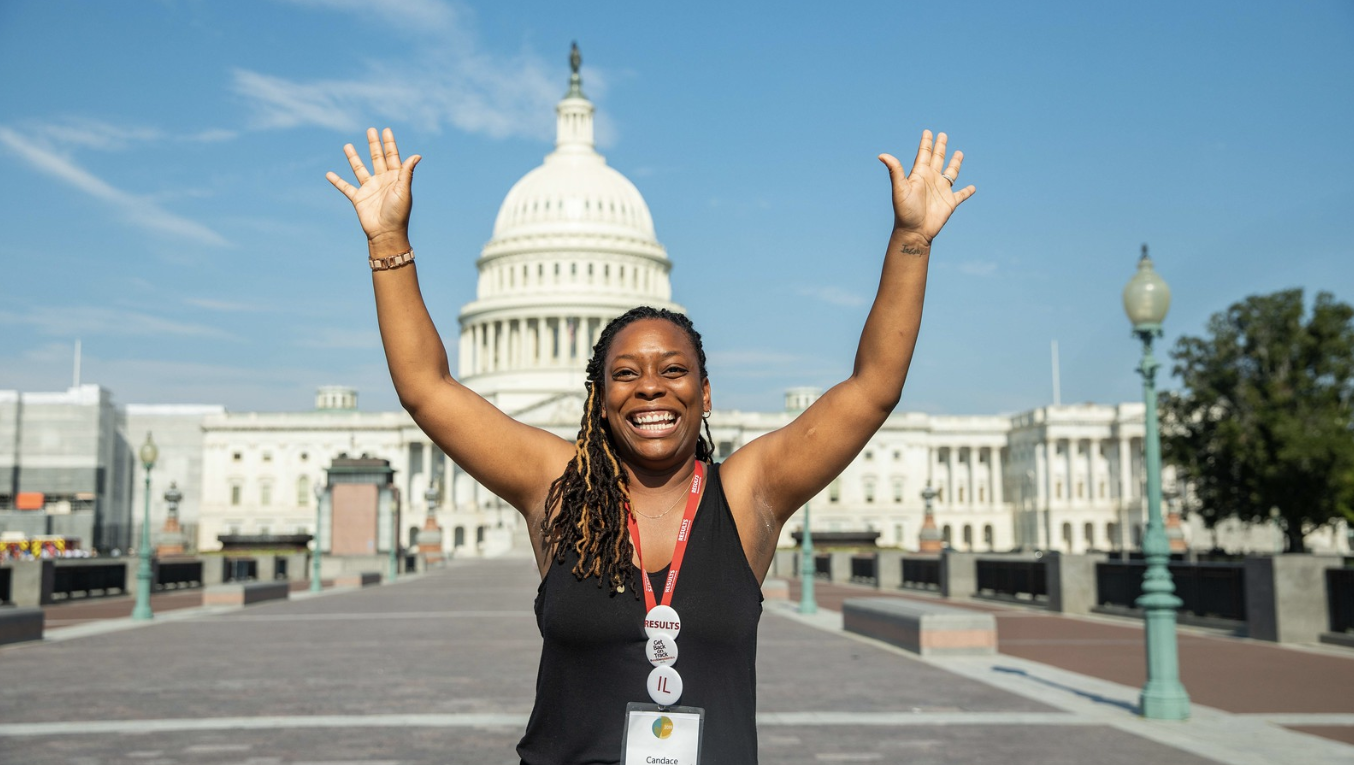 Be an advocate
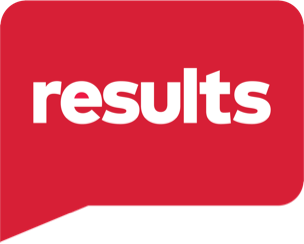 Join RESULTS
"I am looking for community that shares my dream of how the world could be and I'm aligning with that, doing my best to create that dream."

-Jeff Bridges, on Jimmy Kimmel Live
34